Институт ядерной физики им. Г.И. Будкера Сибирского отделения Российской академии наук
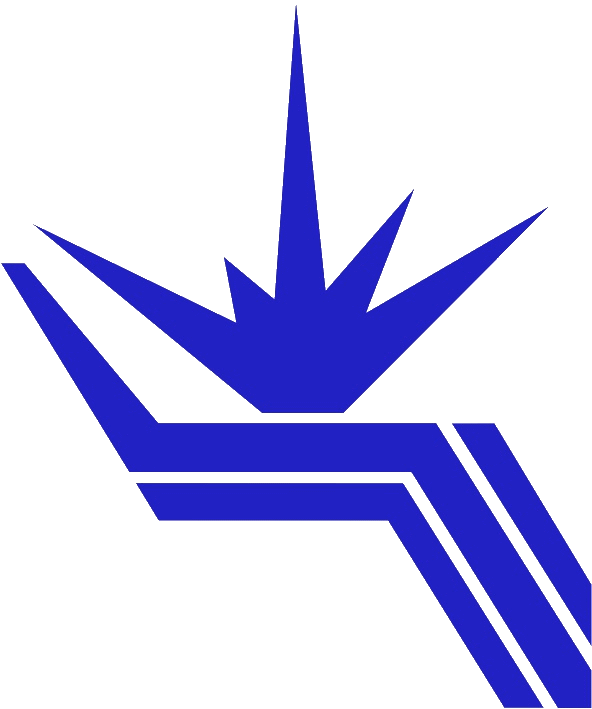 Методика комплексного исследования газогидратных систем
А.Н. Дробчик,а В. В. Никитин,б М. И. Фокин,а Г.А. Дугаров,а П. Д. Шевченко,б А. Л. Дерий,б А. Ю. Манаков,в К. Э. Купер,г А. А. Духова,д

аИнститут нефтяной геологии и геофизики СО РАН, 630090 Новосибирск, Россия,
бAdvanced Photon Source, Аргоннская национальная лаборатория, Лемонт, Ил 60439, США,
вНиколаевский институт неорганической химии СО РАН, 630090 Новосибирск, Россия,
гБудкер Институт ядерной физики, 630090 Новосибирск, Россия, и
дНовосибирский государственный технический университет, 630087 Новосибирск, Россия
Совместно с группой исследователей из ИНХ СО РАН разработана и опробована на накопителе ВЭПП-3 методика in situ исследования процессов формирования газовых гидратов в порах геологических материалов. Методика основана на одновременном исследовании акустических характеристик исследуемых образцов и рентгеновской микротомографии с использованием синхротронного излучения. Для проведения таких работ была разработана специальная ячейка, позволяющая изучать акустические свойства и получать томографические срезы образцов диаметром 9 мм, под давлением до 12 Мпа при температурах от комнатной до -20°C.
Ячейка портативная и может быть легко установлена на различных рентгеновских источниках. Эта ячейка позволяет проводить широкий спектр экспериментов по изучению физико-химических процессов в недрах Земли, изменяющих механические свойства горных пород (геохимические реакции, фазовые переходы и т.д.).
В экспериментах на станции СИ «Микротомография» получены микротомографические срезы пористого геологического материала (белый песок) в процессе формирования газовых гидратов.
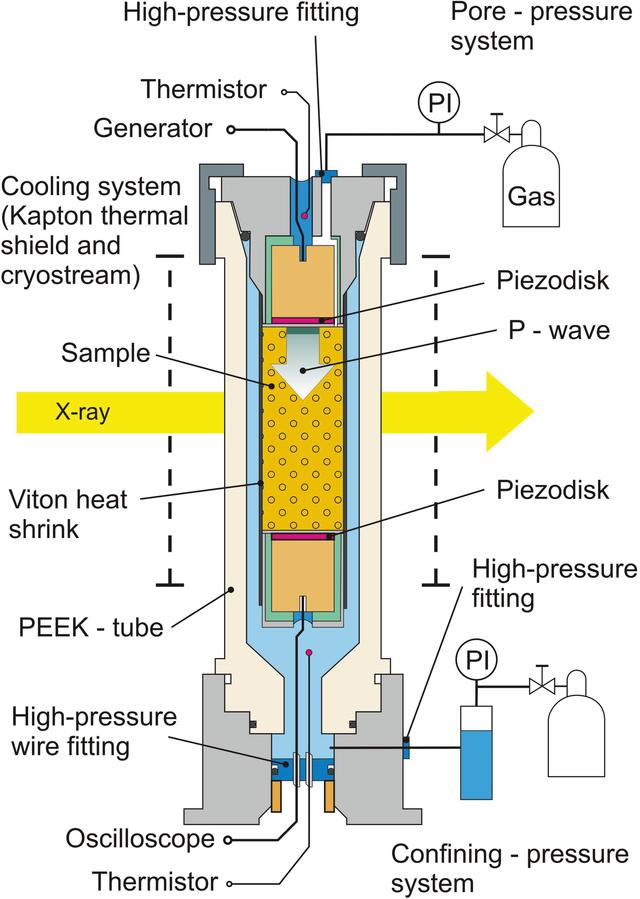 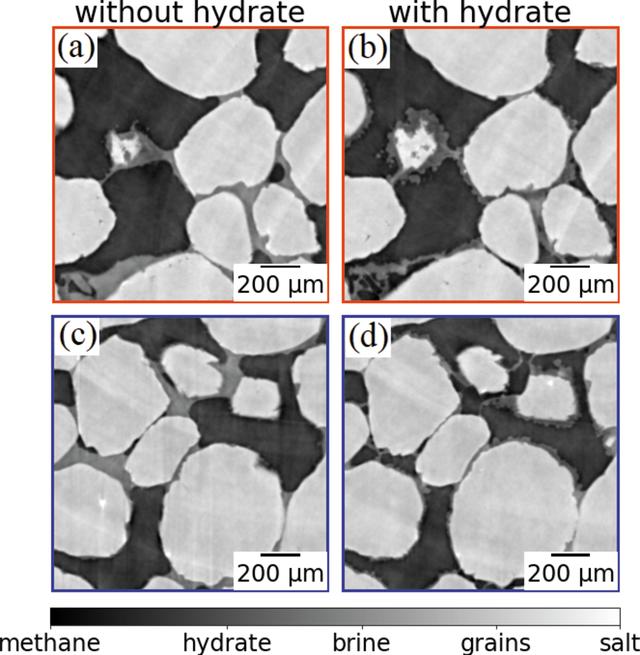 Увеличеное изображение двух областей: до гидратообразования (a, c), после гидратообразования (b, d).
Схема ячейки для динамической рентгеновской визуализации in situ и измерения акустических свойств.
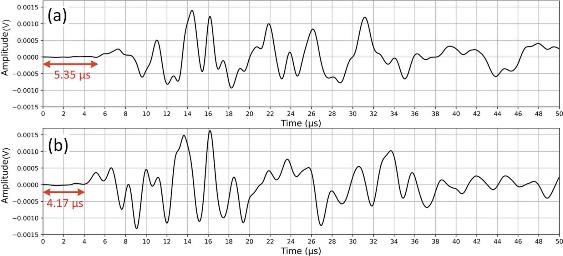 Результаты работ опубликованы в статье:
Environmental cell for in situ X-ray synchrotron micro-CT imaging with simultaneous acoustic measurements, Arkady N. Drobchik, Viktor V. Nikitin, Mikhail I. Fokin, Geser A. Dugarov, Pavel D. Shevchenko, Alex L. Deriy, Andrey Yu. Manakov, Konstantin E. Kuperd and Anton A. Duchkova, JOURNAL OF SYNCHROTRON RADIATION, ISSN: 1600-5775, Volume 29| Part 2| March 2022| Pages 515-521, https://doi.org/10.1107/S1600577521013308